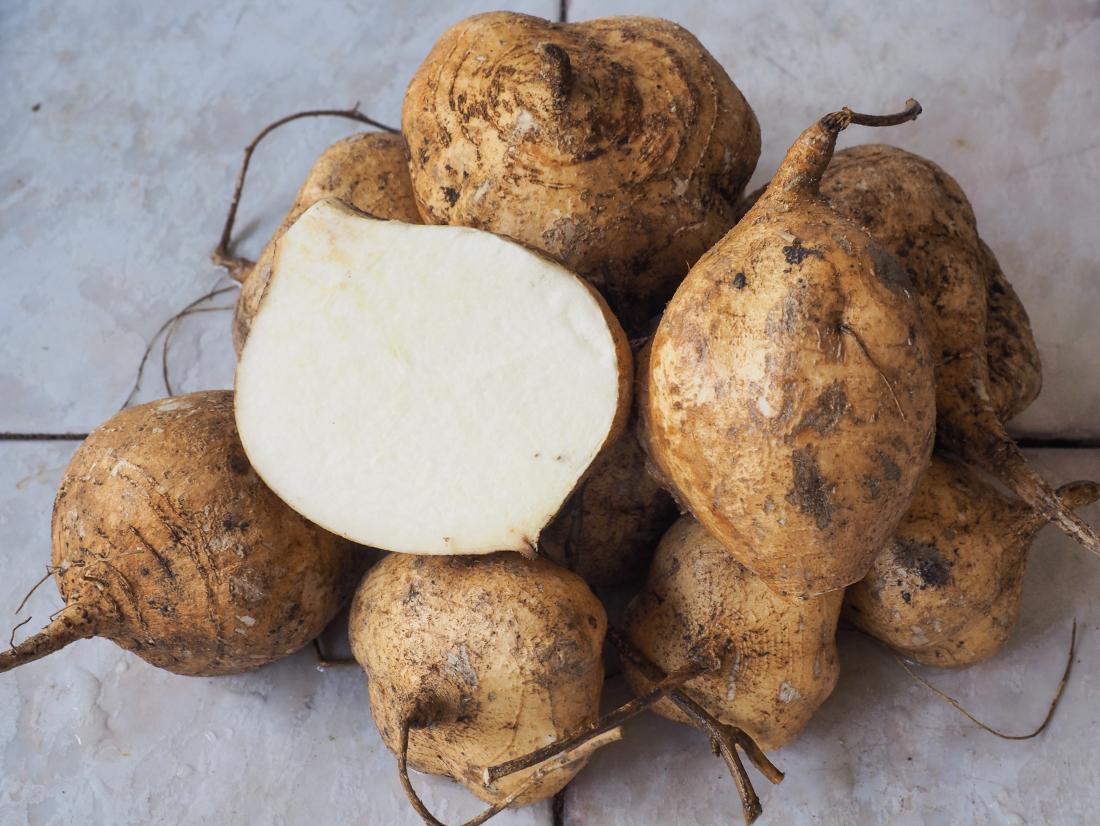 Jicama
Jicama (Hik-a-ma) is a Latin American vegetable is rich in prebiotics, fiber, 
nutrients and water. Its slightly sweet, slightly nutty flavor makes it a unique 
stand-alone snack or suited for an additional ingredient in a variety of dishes.
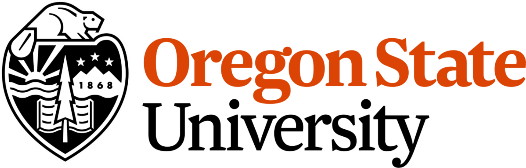 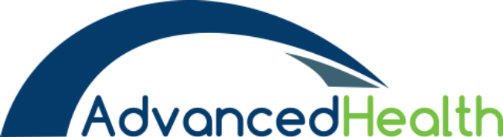 For more information, visit our website: 
www.advancedhealth.com/healthy-bytes-initiative
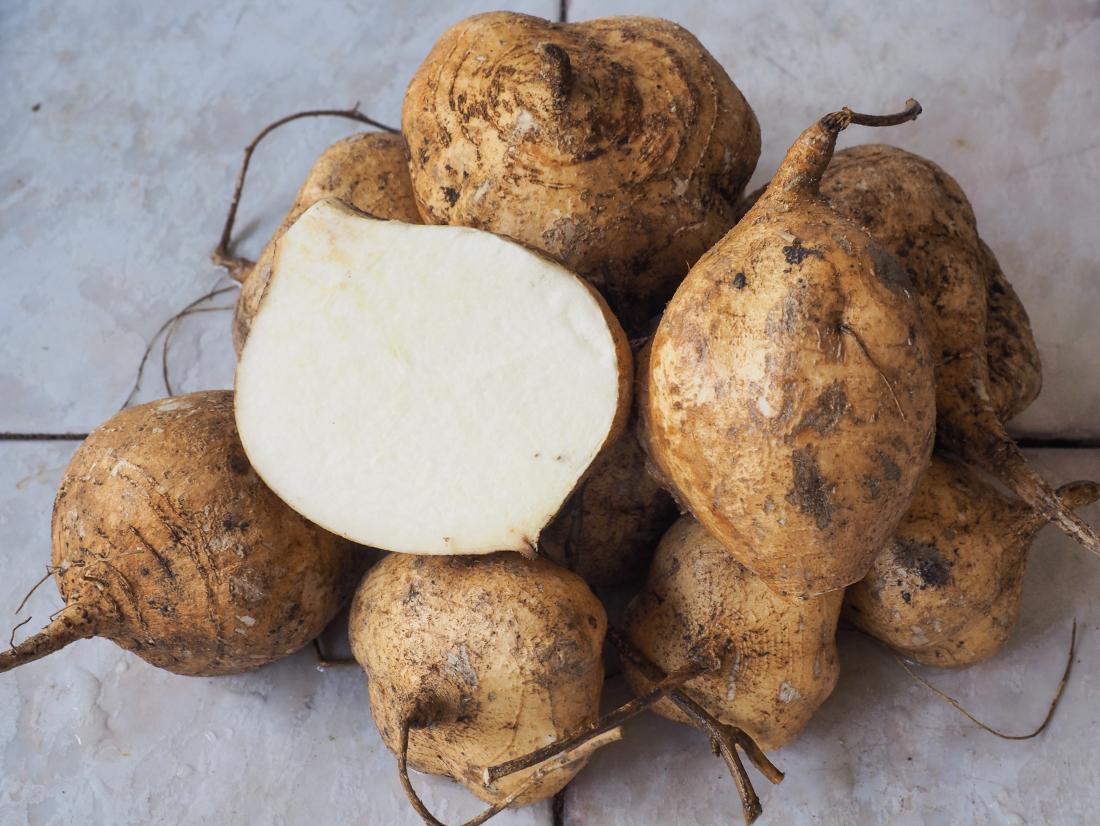 Jicama
1 cup fresh jicama provides:

49 Calories 
1 gm protein
No fat
No cholesterol
6.4 gm fiber
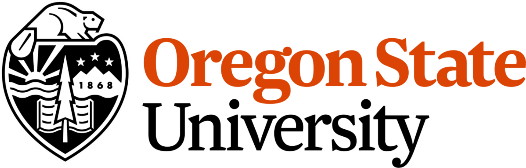 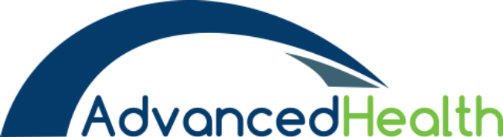 For more information, visit our website: 
www.advancedhealth.com/healthy-bytes-initiative
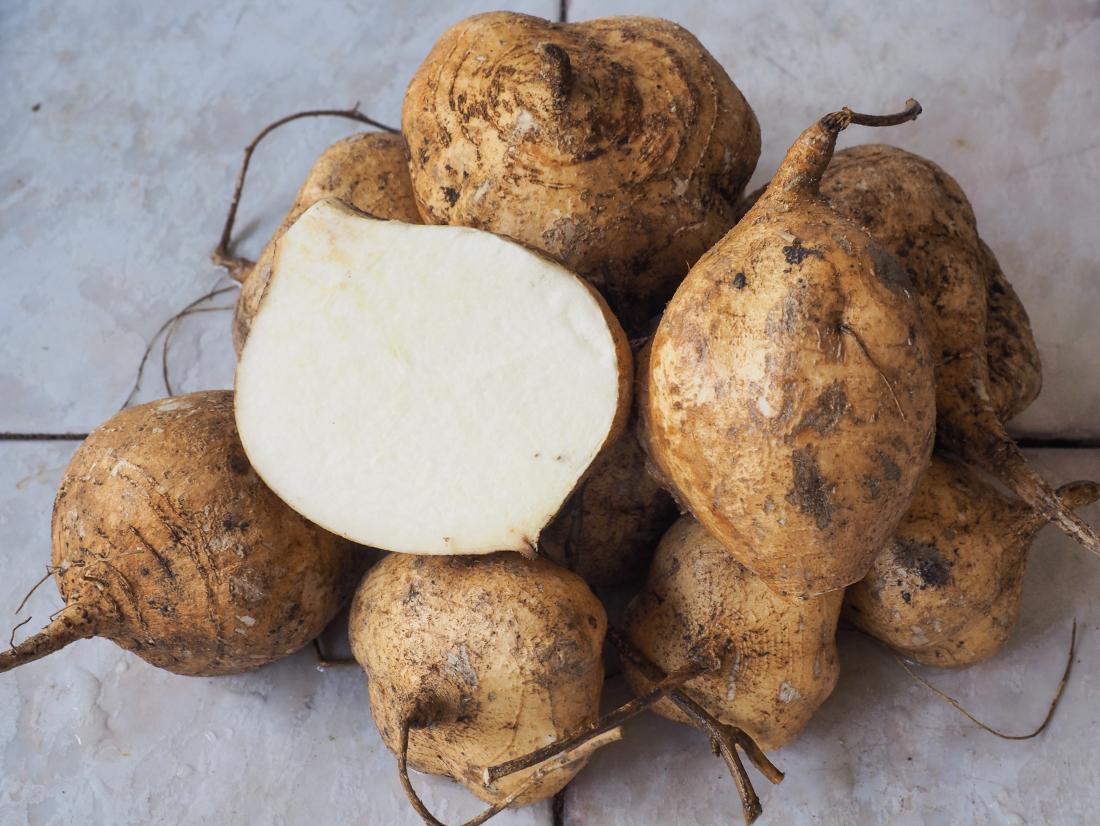 Jicama
Jicama is high in vitamin C, a powerful antioxidant 
that promotes healing, and maintains healthy skin, bones, and cartilage.
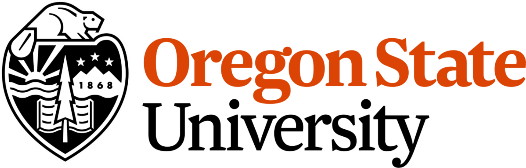 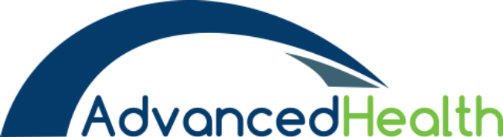 For more information, visit our website: 
www.advancedhealth.com/healthy-bytes-initiative
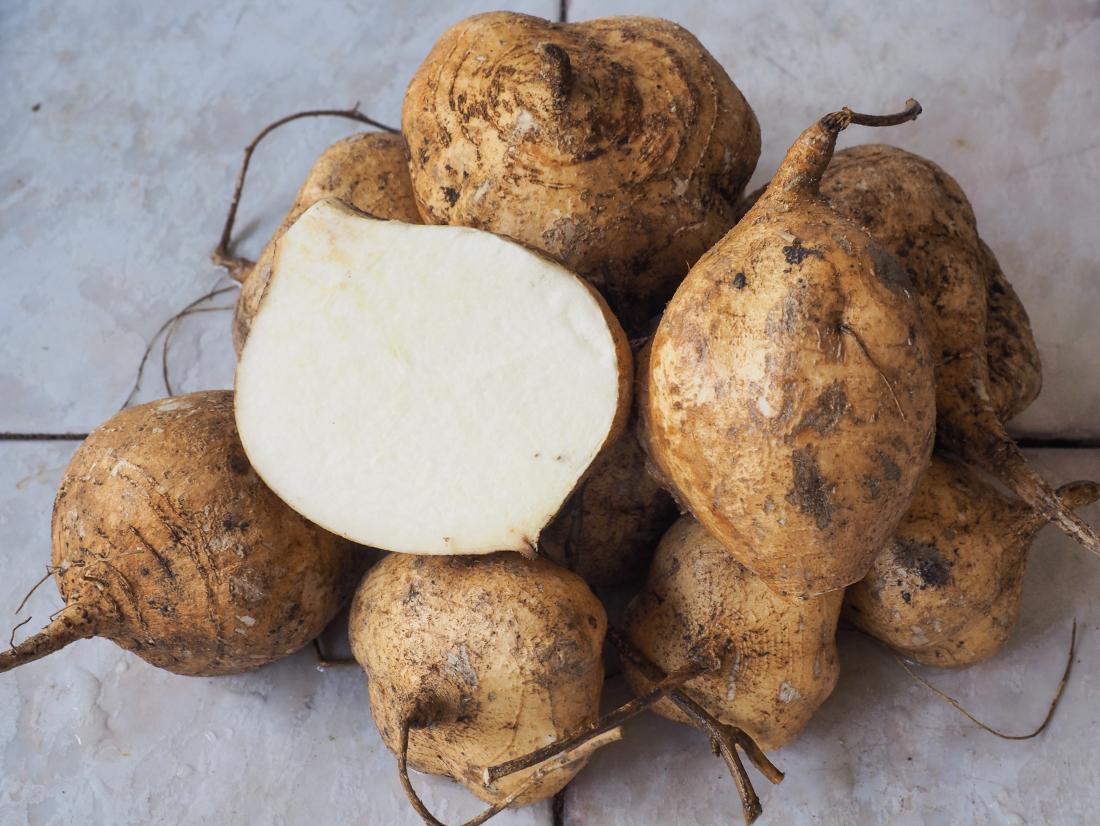 Jicama
Jicama contains vitamin B6, important for                                                                 healthy metabolism and mood regulation.
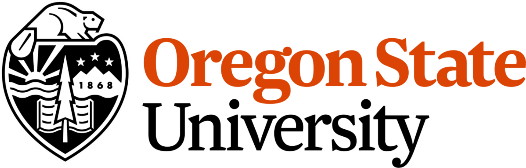 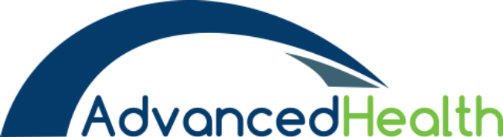 For more information, visit our website: 
www.advancedhealth.com/healthy-bytes-initiative
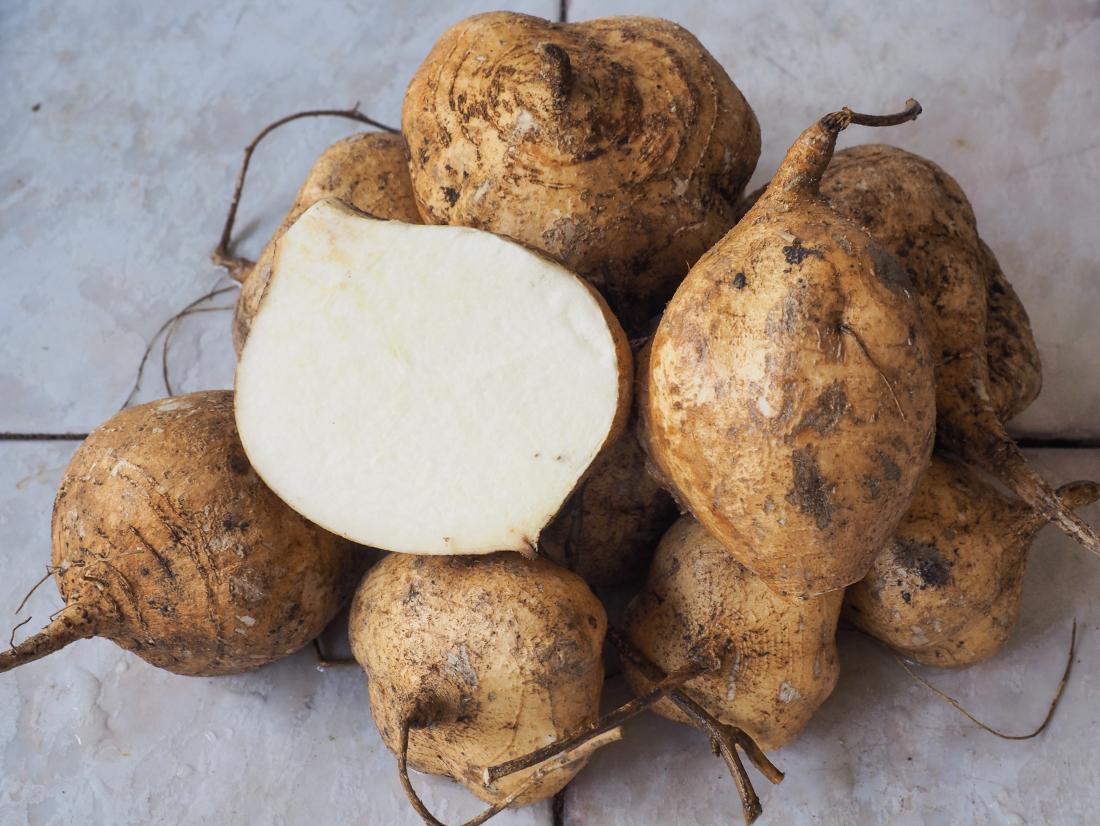 Jicama
Potassium in jicama maintains fluid levels, aids in muscle contractions,                  and promotes healthy blood pressure.
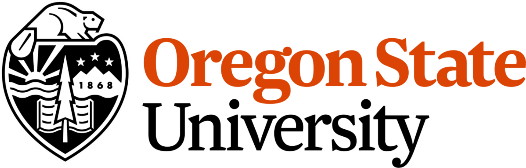 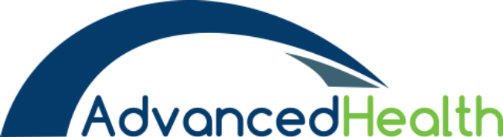 For more information, visit our website: 
www.advancedhealth.com/healthy-bytes-initiative
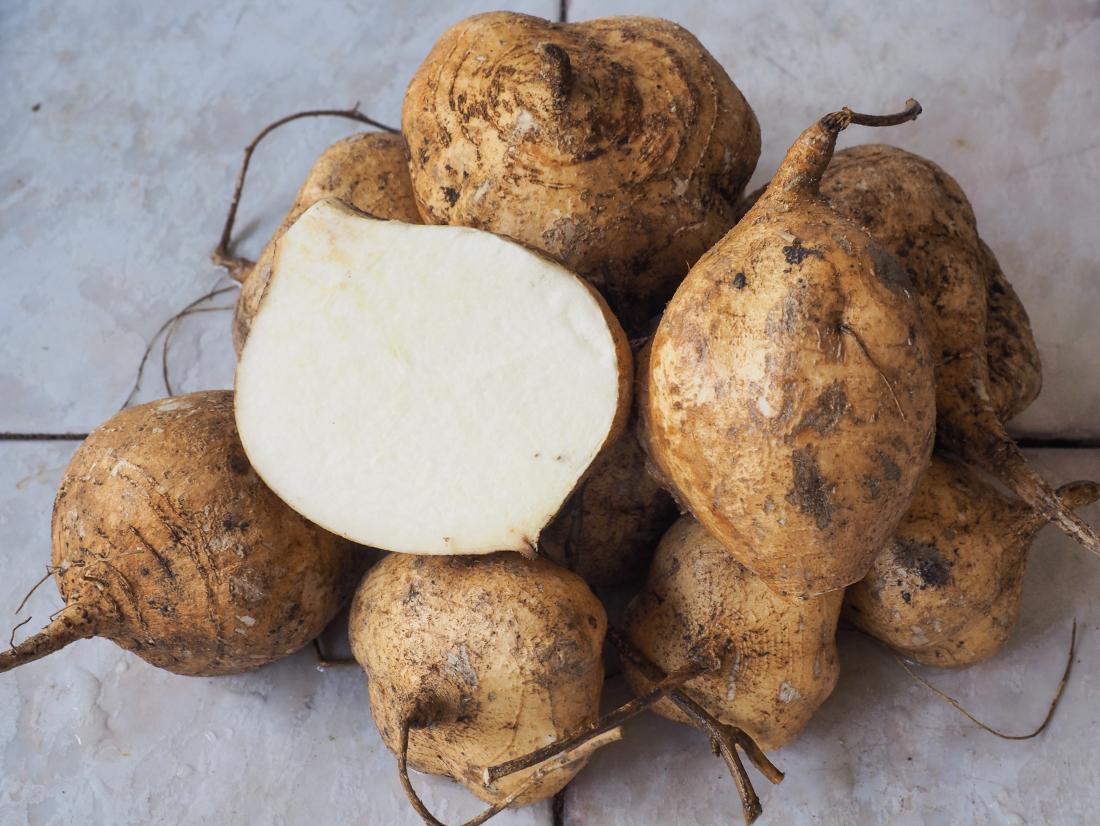 Jicama
Jicama is a significant source of iron, needed for growth,                               development, and the creation of blood proteins                                                responsible for delivering oxygen in the body.
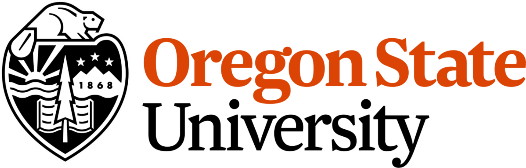 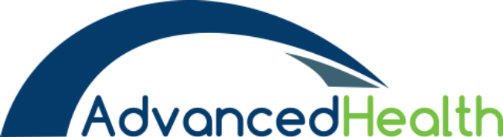 For more information, visit our website: 
www.advancedhealth.com/healthy-bytes-initiative
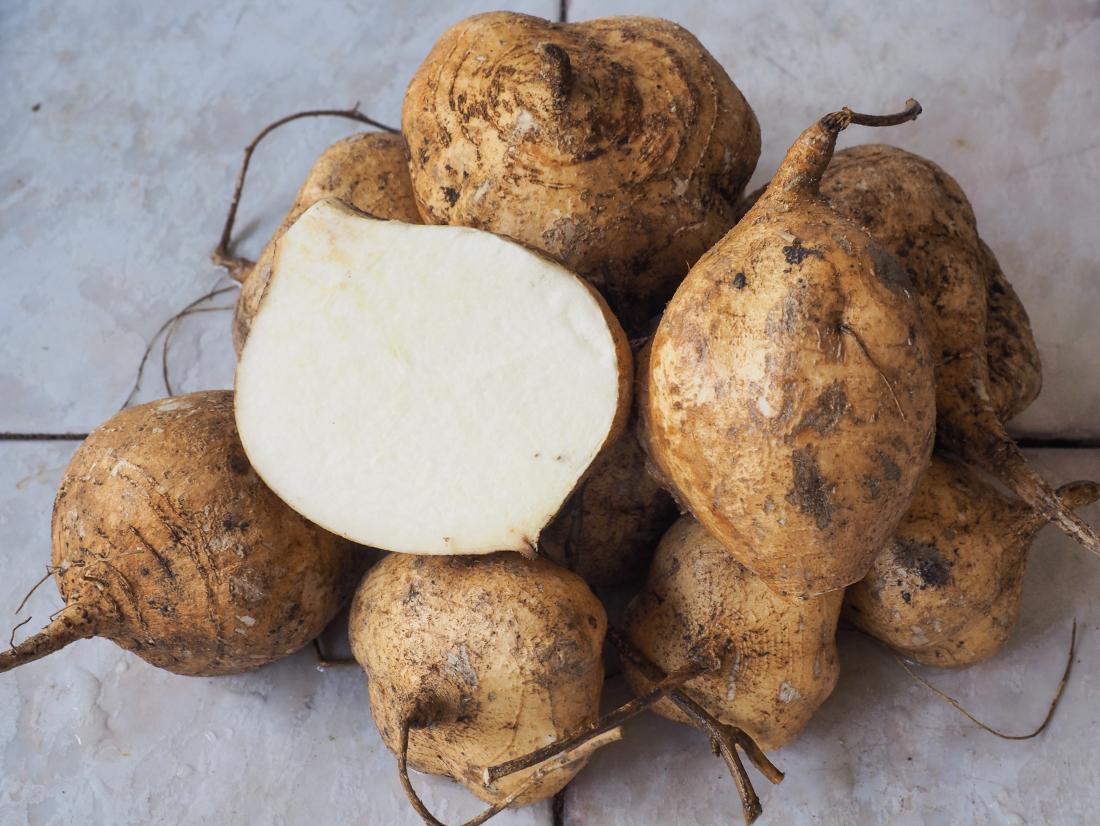 Jicama
Jicama is also a source of the prebiotic fiber, inulin,                                                       which may help with weight loss, boost mood                                                                  and lower the risk of certain chronic diseases.
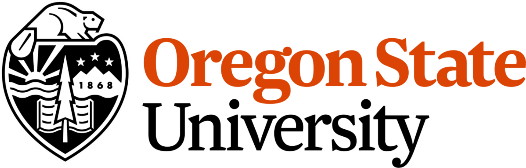 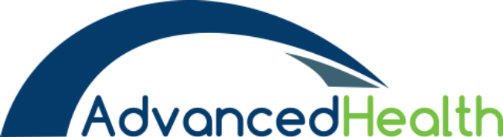 For more information, visit our website: 
www.advancedhealth.com/healthy-bytes-initiative
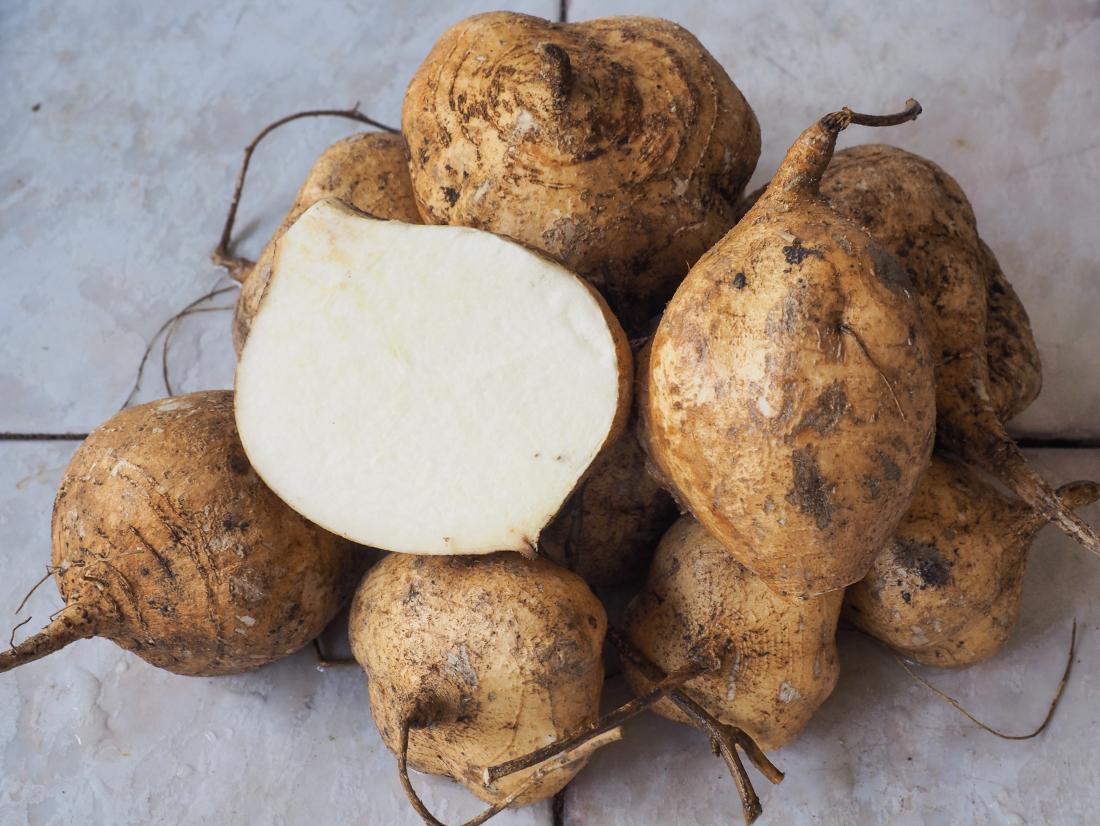 Jicama
Jicama is traditionally eaten raw, peeled and sliced into strips,                                           usually with lemon or lime juice and seasoned with chili powder.
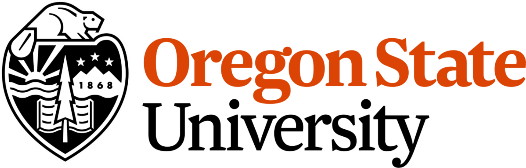 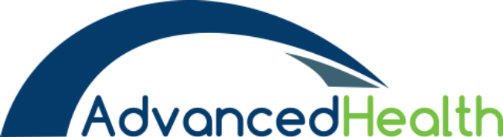 For more information, visit our website: 
www.advancedhealth.com/healthy-bytes-initiative
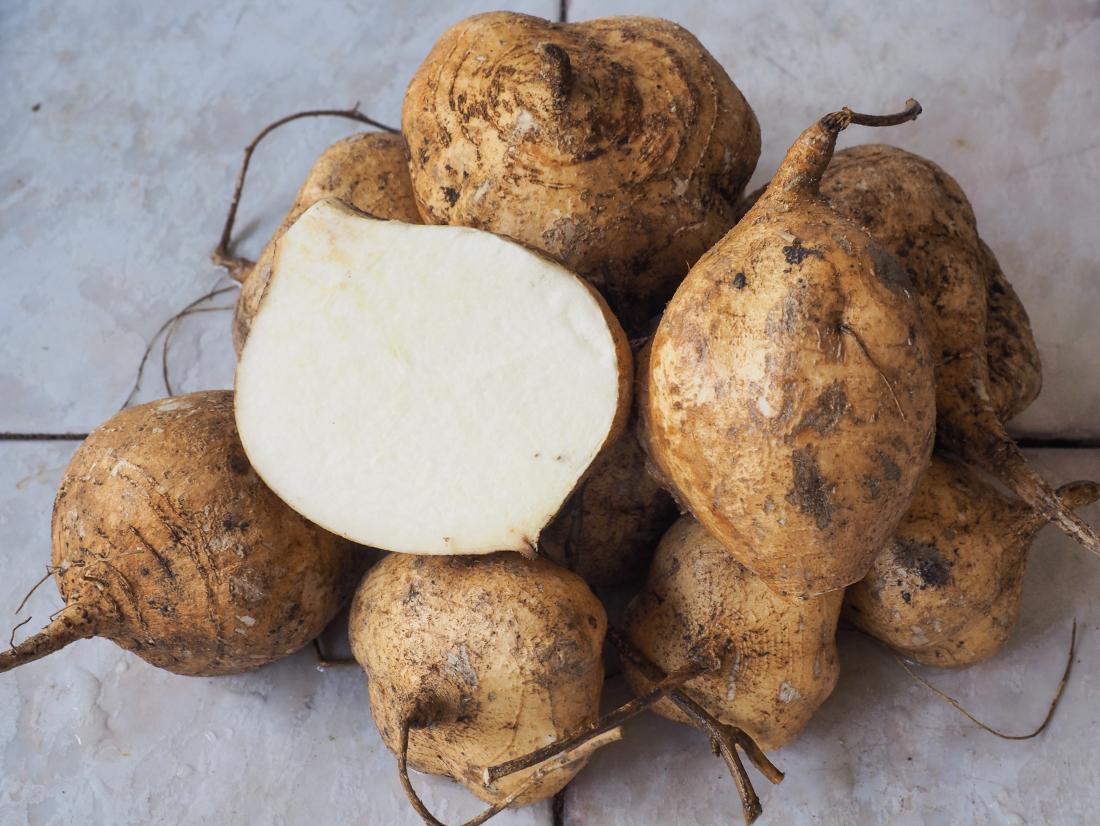 Jicama
Jicama can also be sliced thin and added to sandwiches                                                   or to replace the tortilla in tacos. Cube and toss in salads for a crunch.
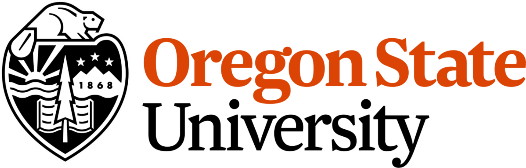 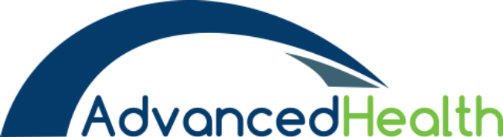 For more information, visit our website: 
www.advancedhealth.com/healthy-bytes-initiative
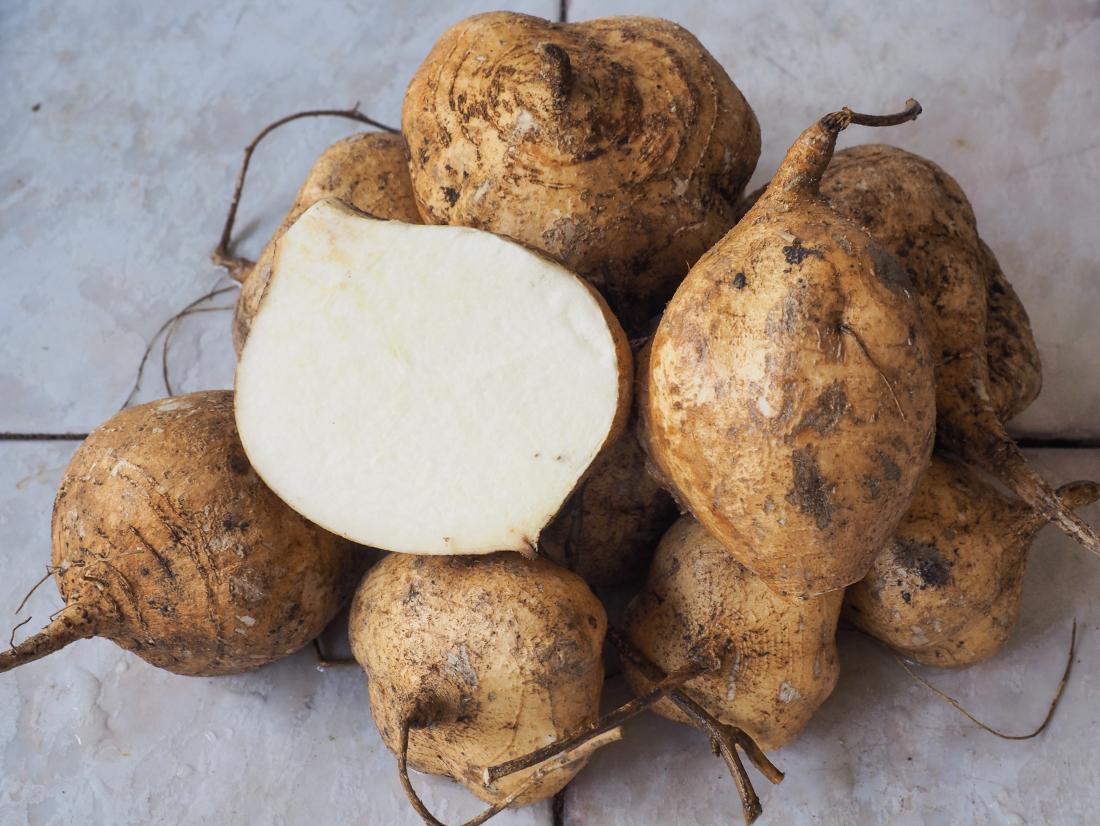 Jicama
Since jicama is porous, it picks up flavors easily.                                                              It can be marinated and added to recipes such as stir fry                                                     sauté over low heat until barely tender.
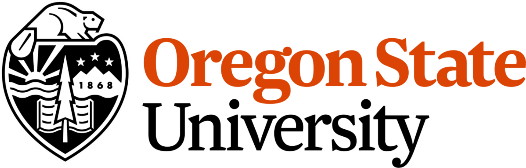 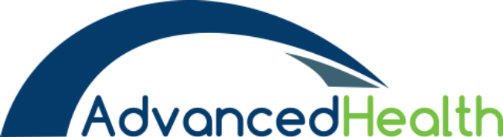 For more information, visit our website: 
www.advancedhealth.com/healthy-bytes-initiative
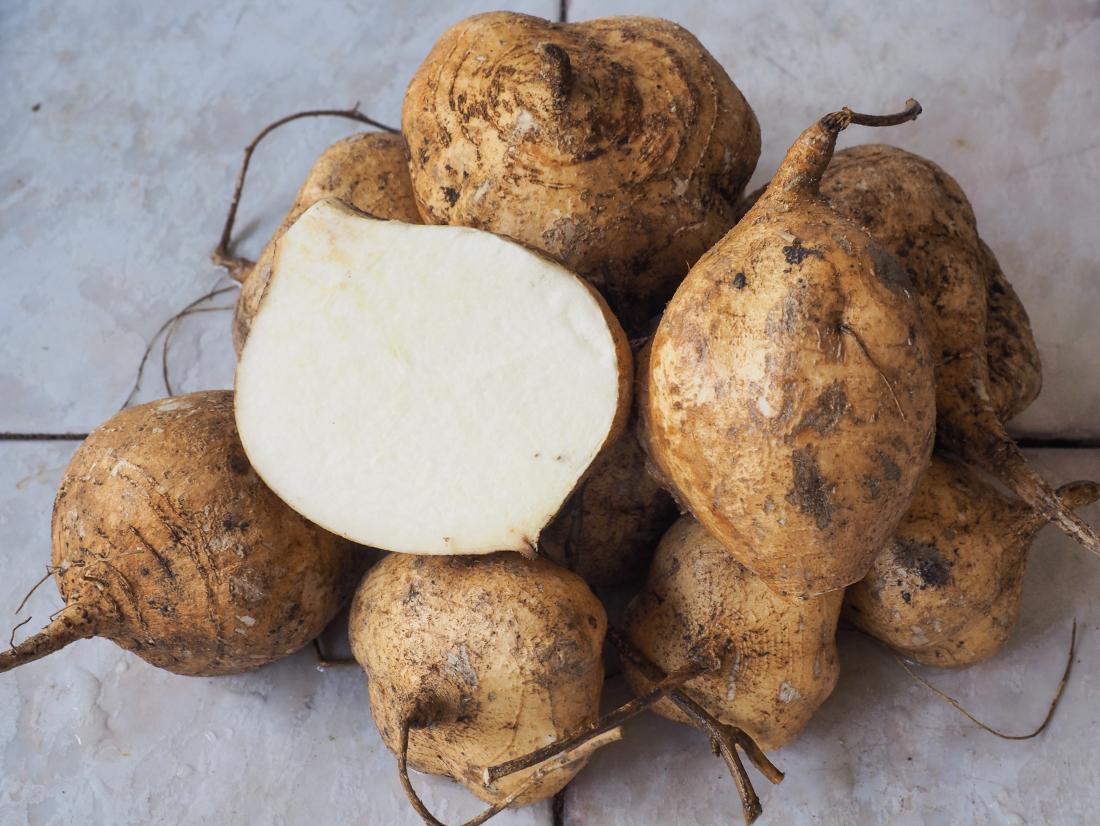 Jicama
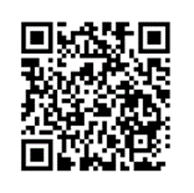 For recipes, visit any of these 3 websites
www.advancedhealth.com/healthy-bytes-initiative 
www.coosheadfood.coop/join-us 
https://extension.oregonstate.edu/coos/healthy-families-communities
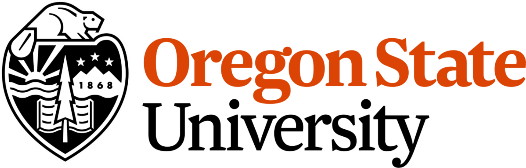 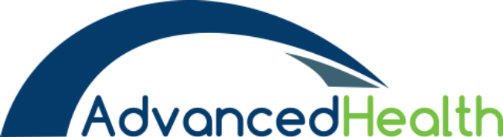 For more information, visit our website: 
www.advancedhealth.com/healthy-bytes-initiative